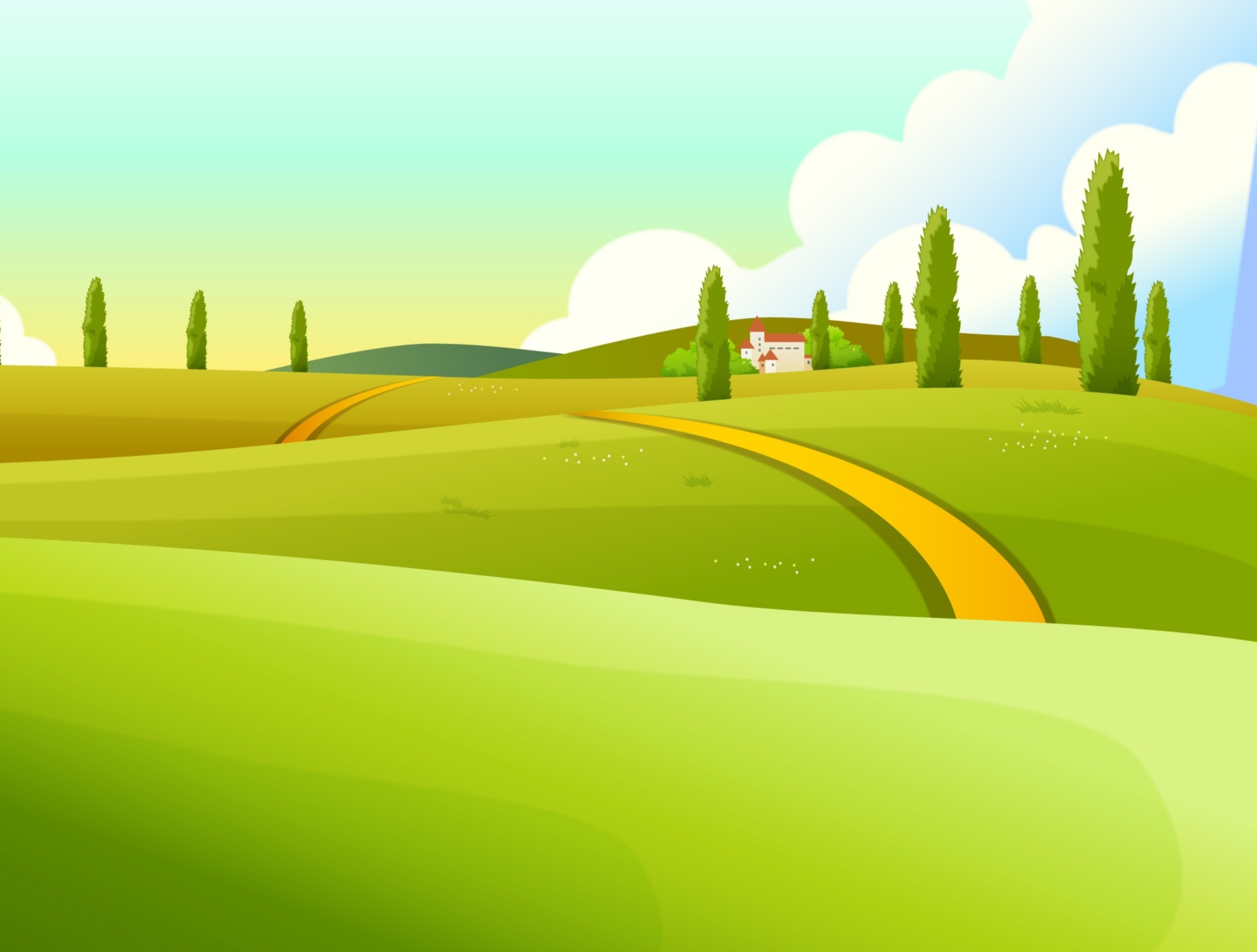 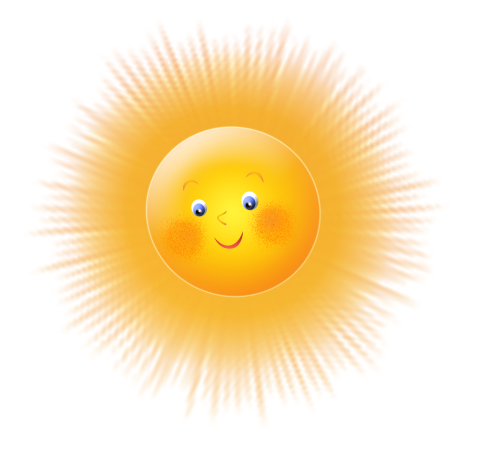 Гимнастика для глаз «Осень»
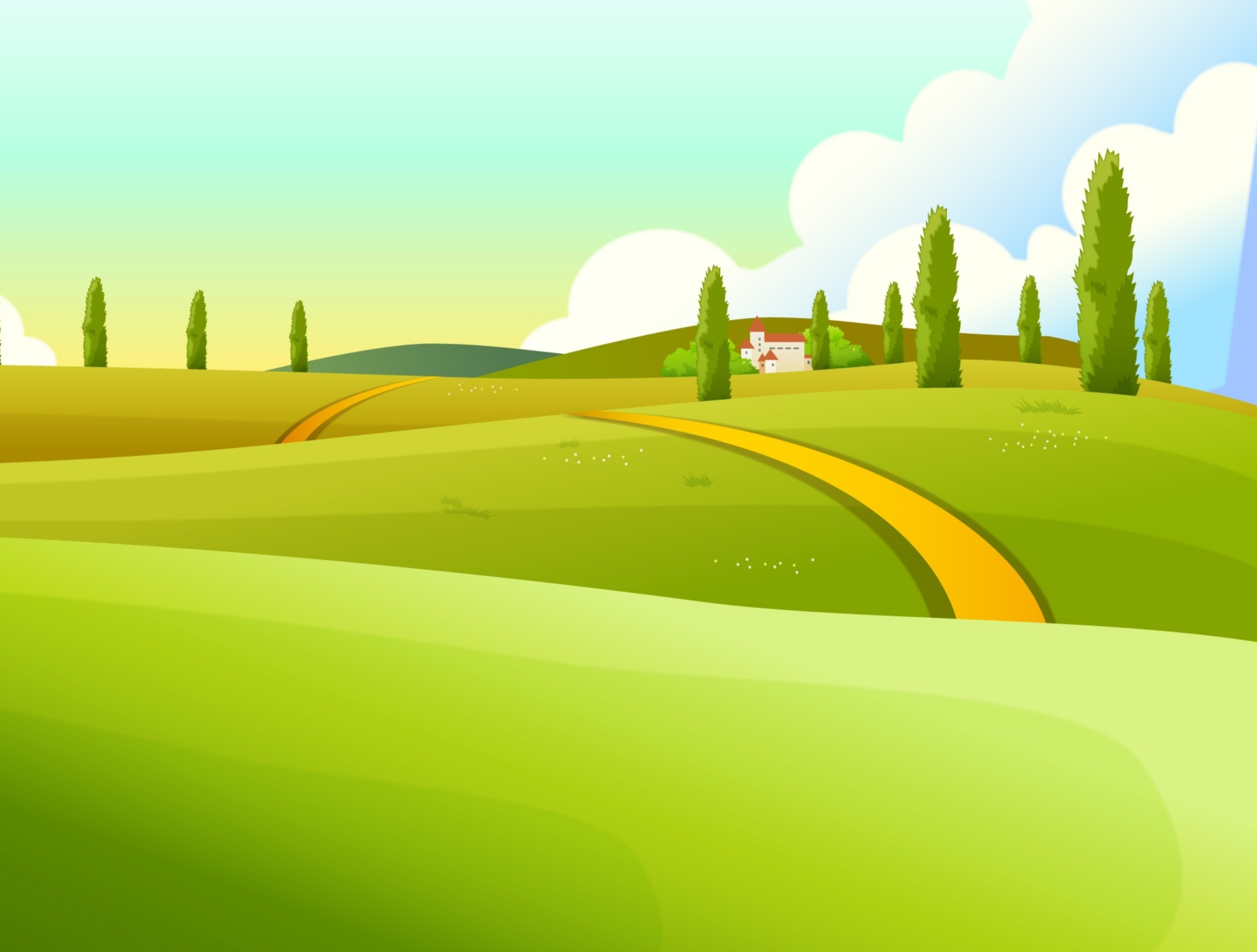 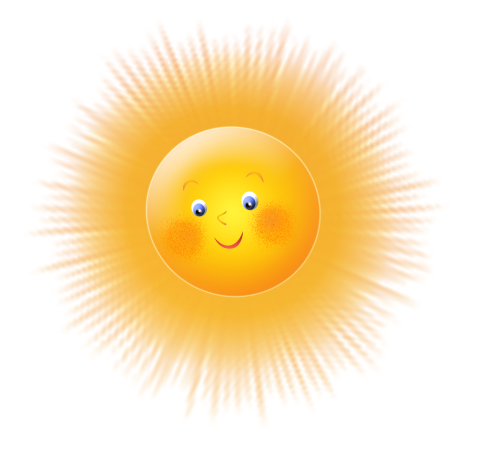 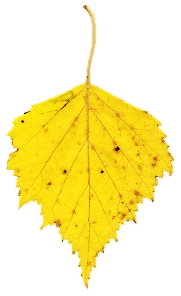 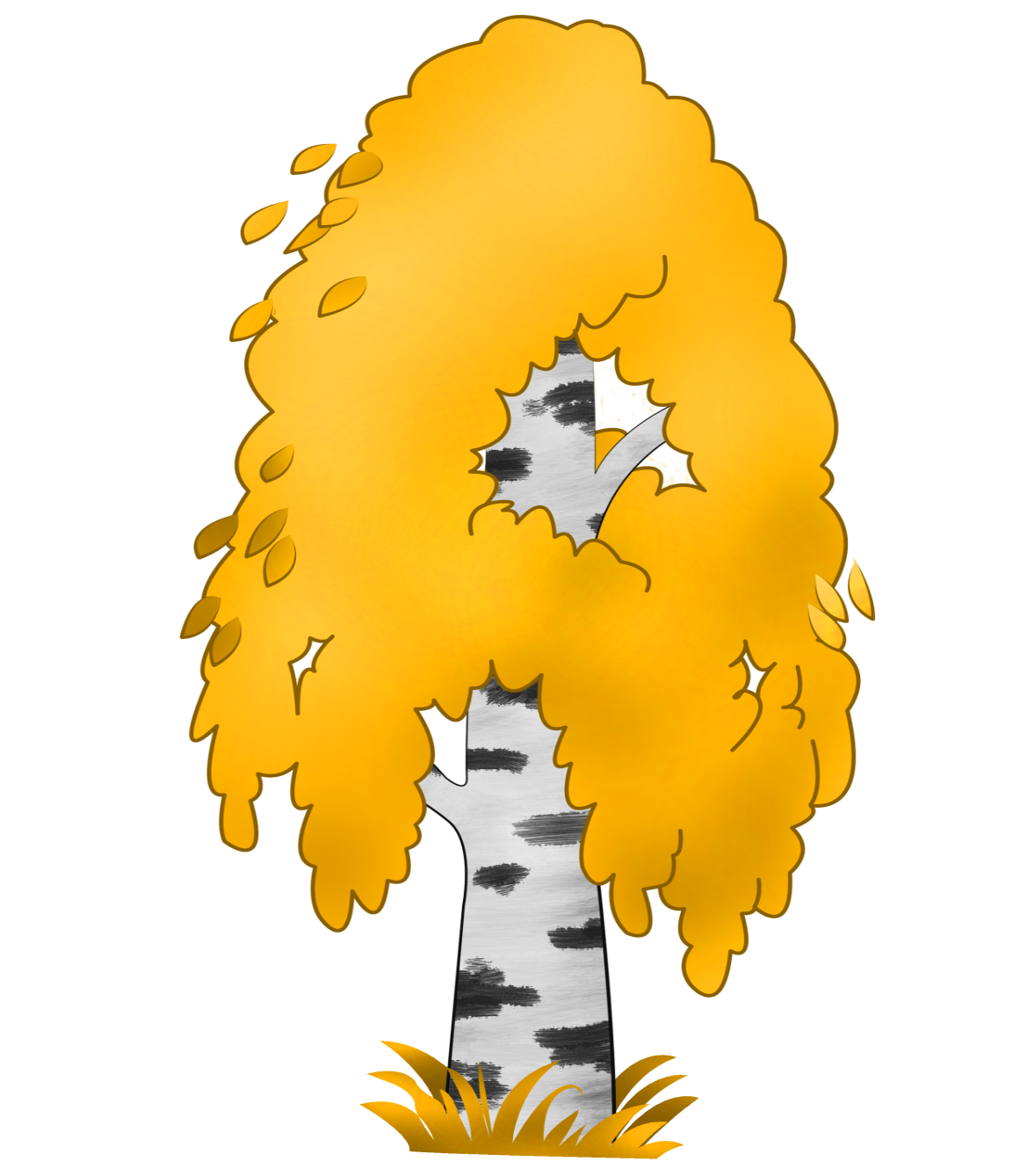 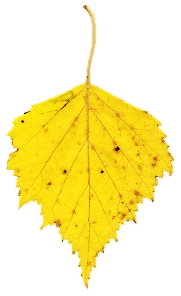 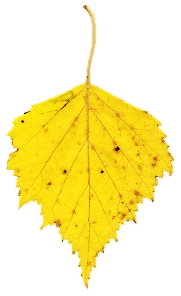 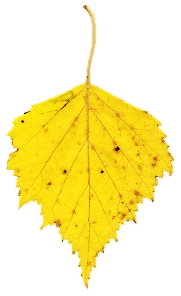 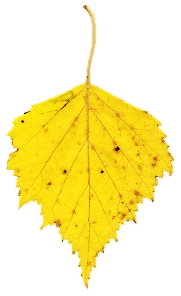 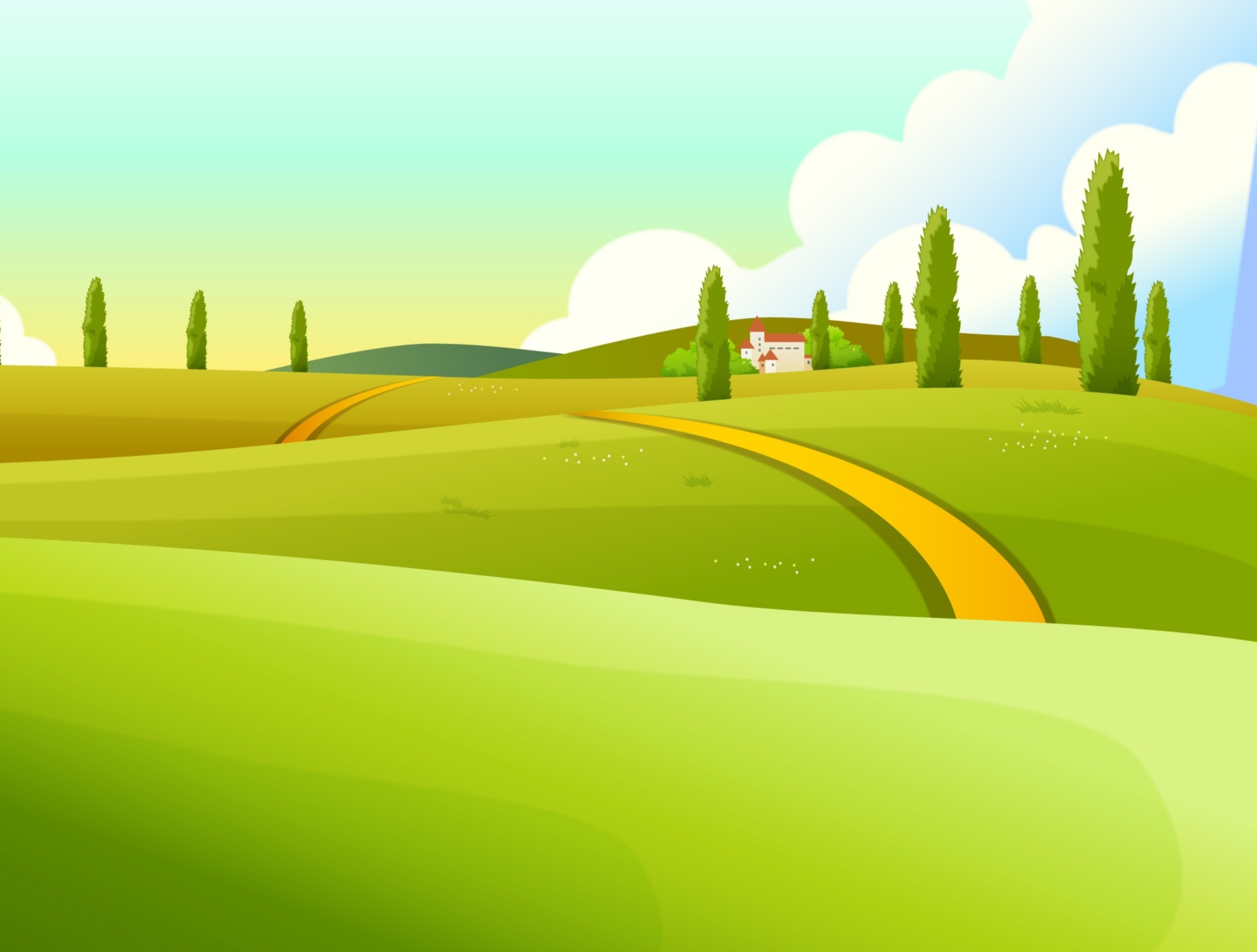 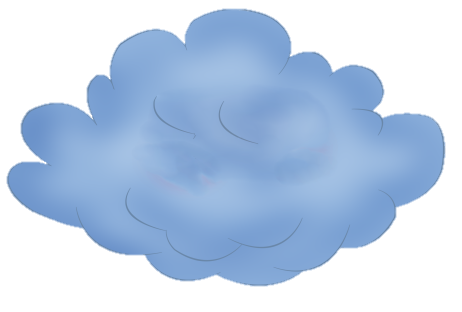 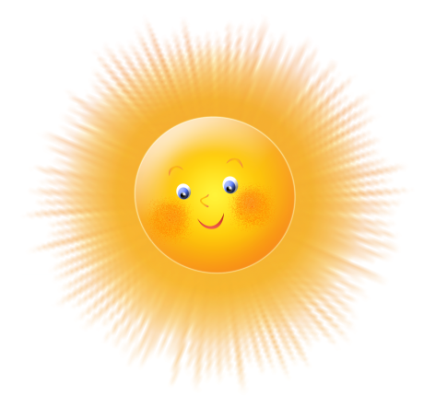 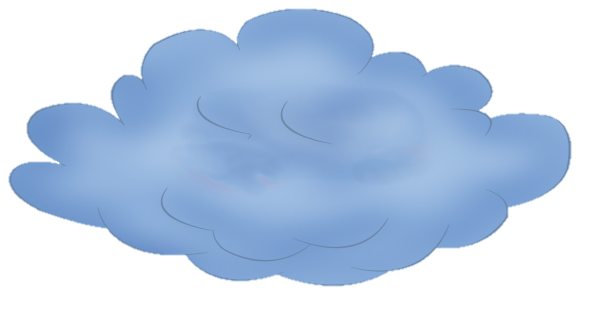 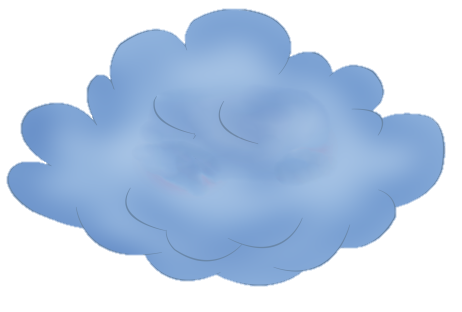 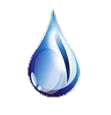 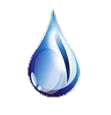 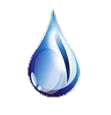 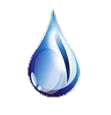 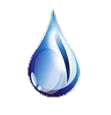 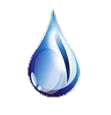 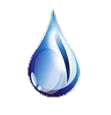 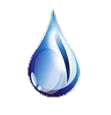 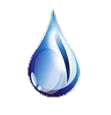 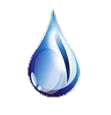 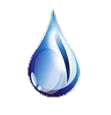 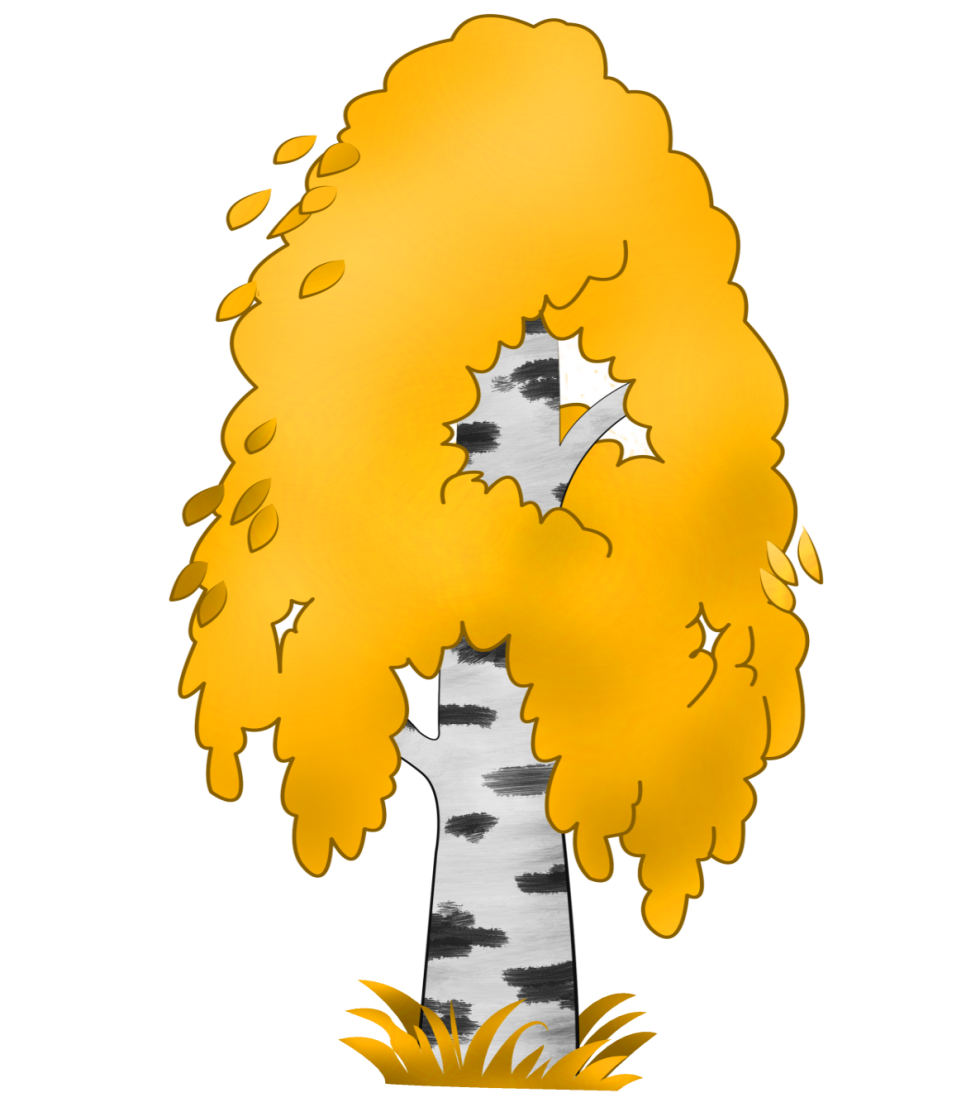 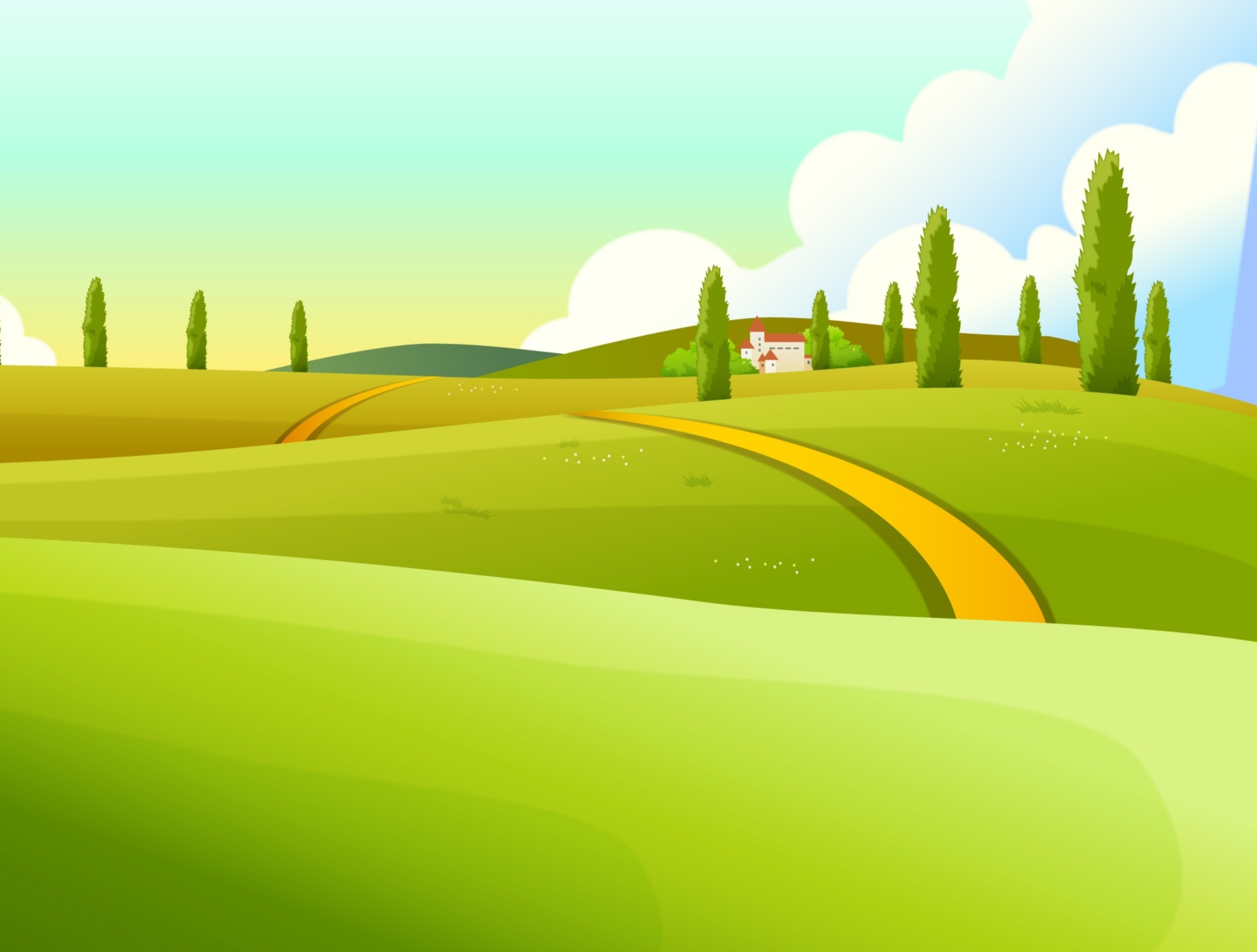 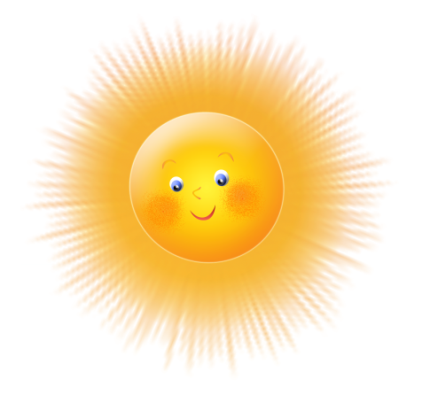 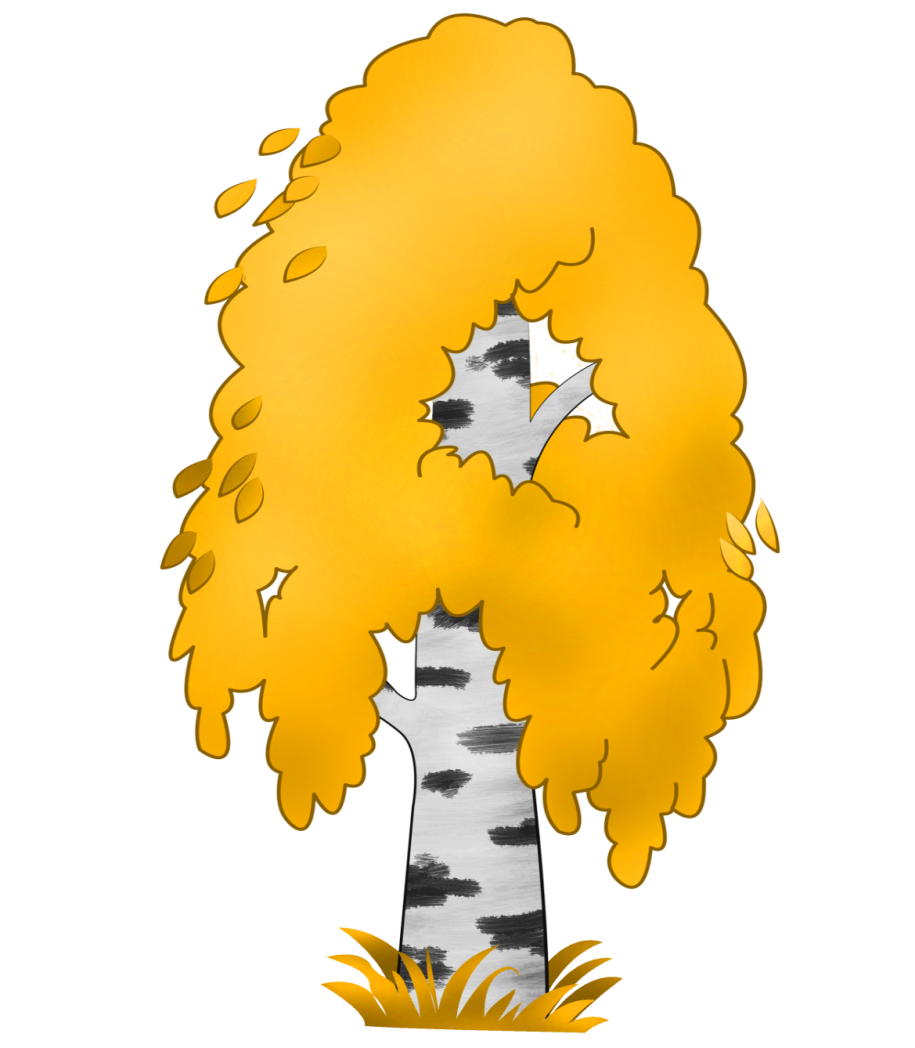 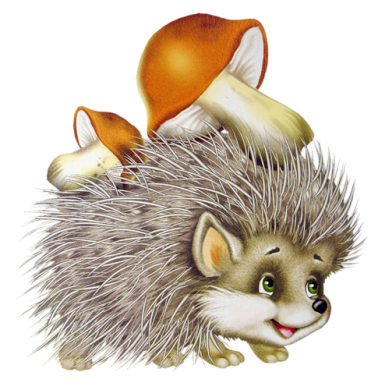 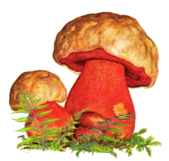 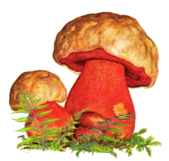 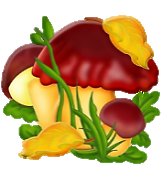 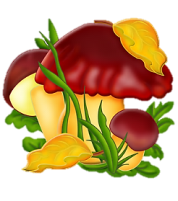 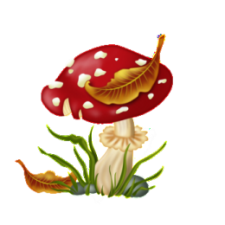 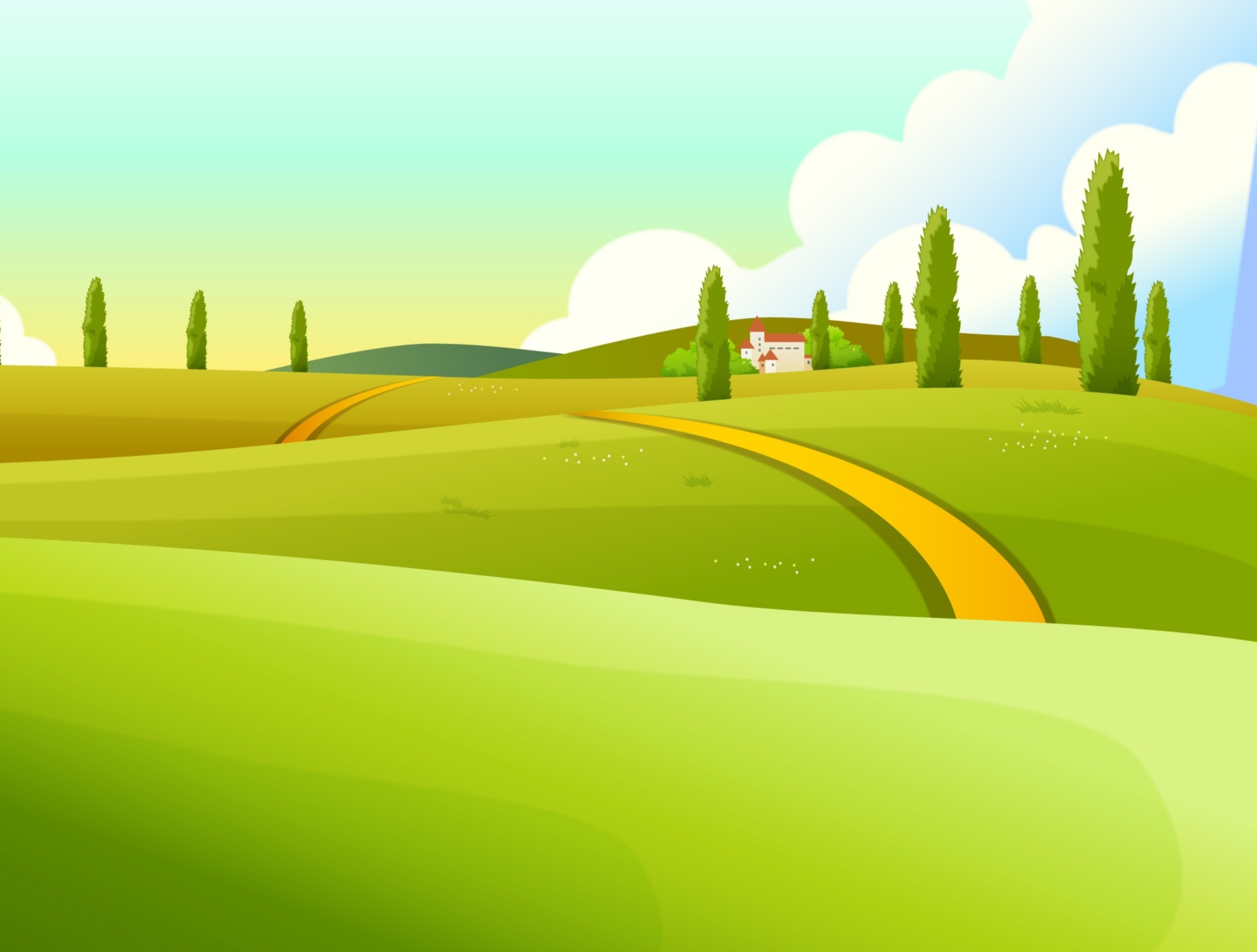 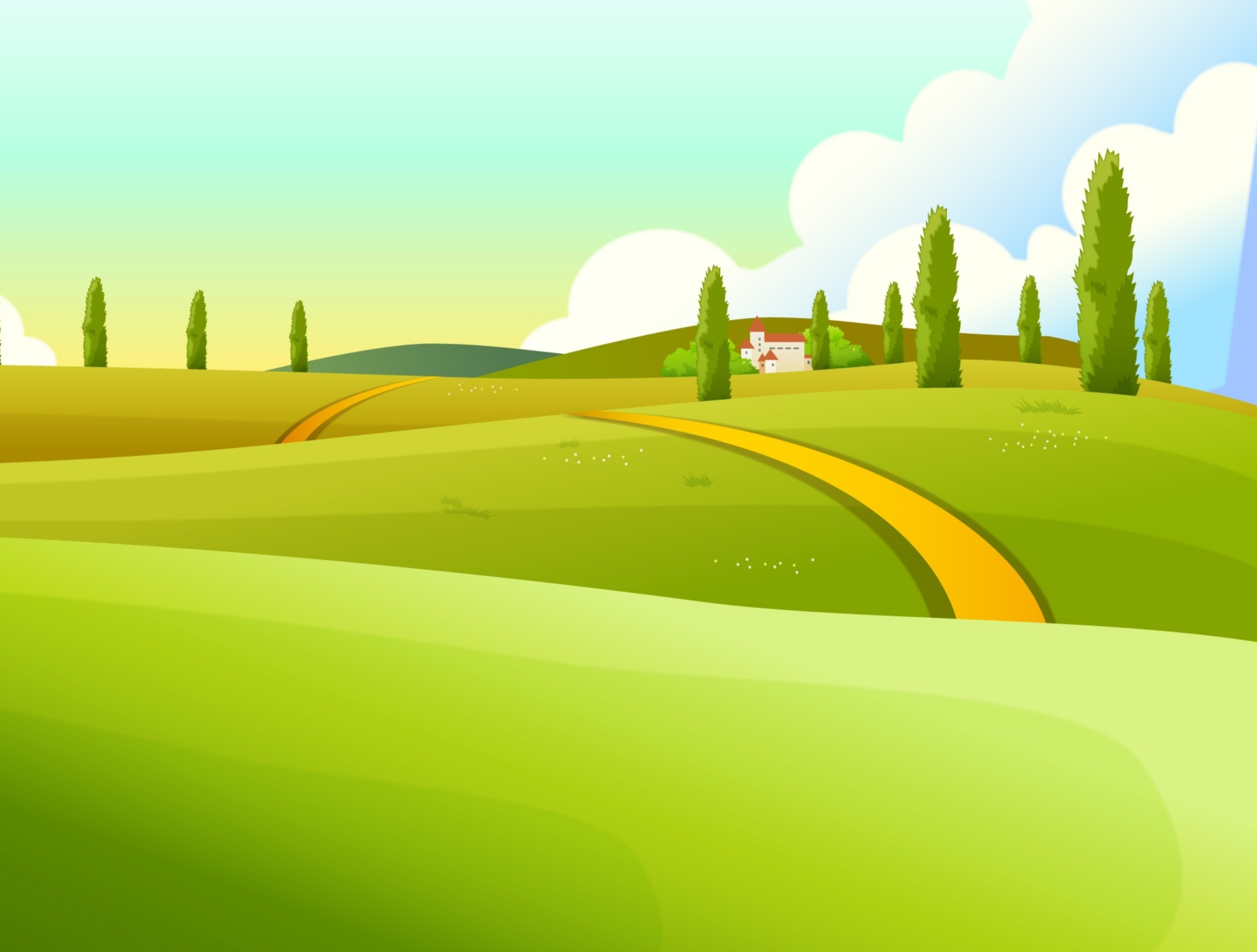 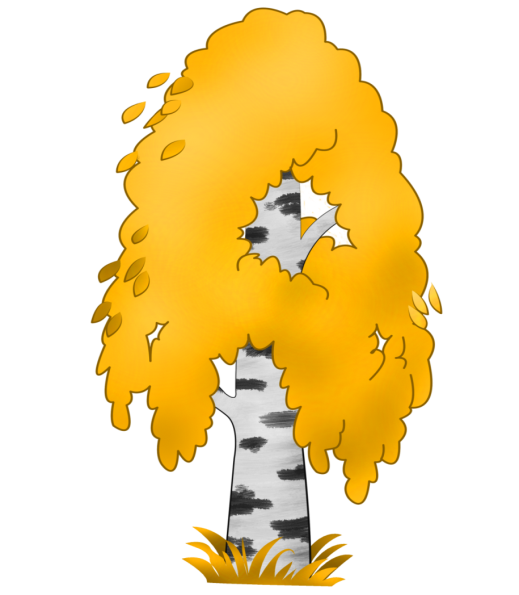 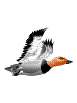 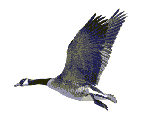